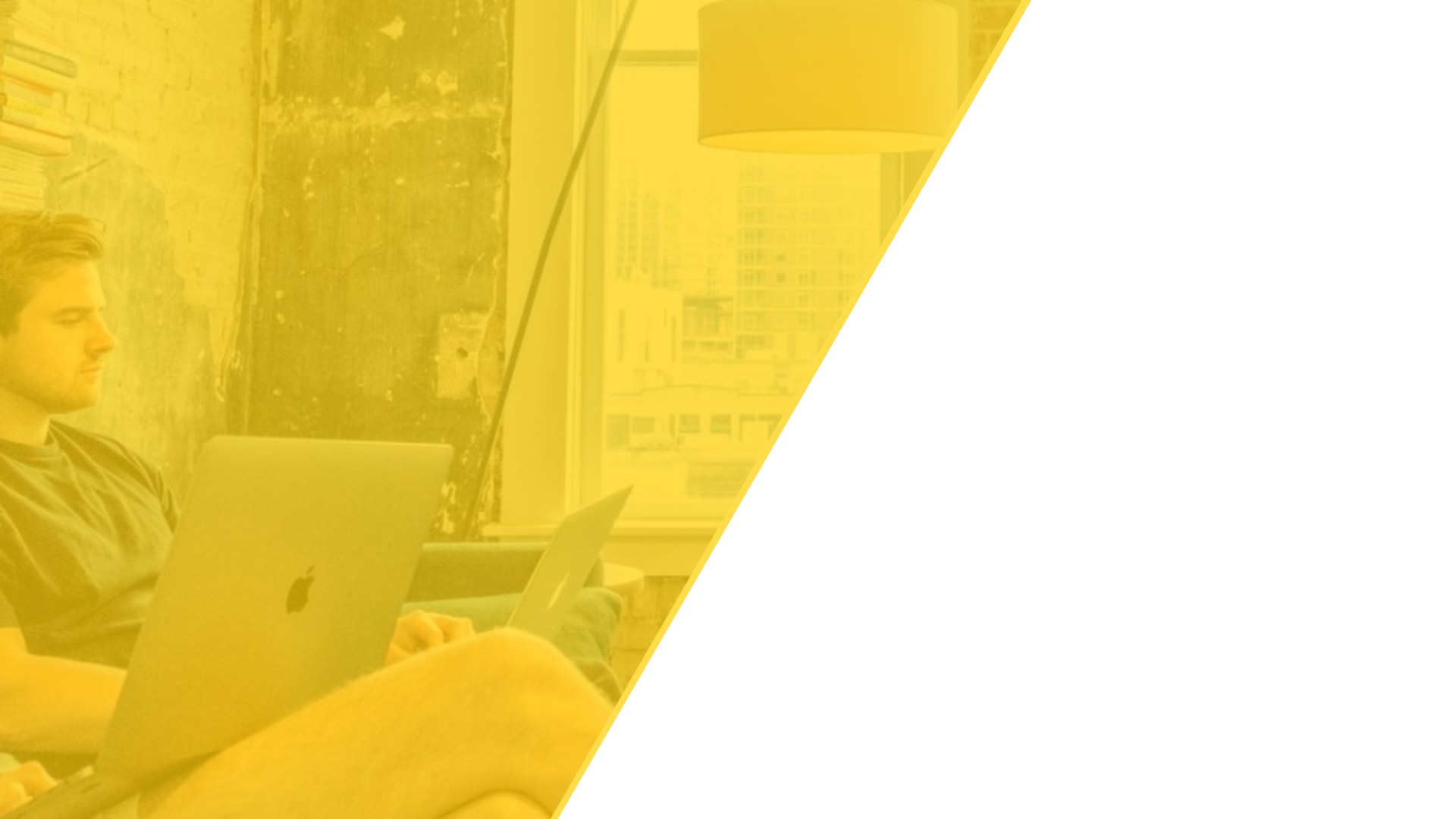 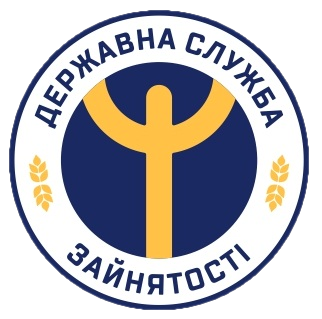 Шукаєте співробітників? Звертайтеся  до служби зайнятості!
Беремо всю роботу за наймом на себе.
Ви заповнюєте профіль вакансії, ми підбираємо персонал, проводимо співбесіди з кандидатами.
Підберемо ідеального кандидата.                              
Пропонуємо  тільки кандидатів, які підходять під Ваші вимоги.
Персональний рекрутер. 
Проконсультує,  відповість на Ваші запитання.
Київська обласна служба
 зайнятості пропонує
безкоштовні послуги з рекрутингу:                         якісний підбір персоналу та професійна оцінка кандидатів.
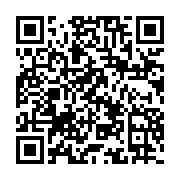 Або заповнюй профіль вакансії 
за QR-кодом та/або надсилай
 на електронну пошту:
robotajob159@gmail.com
Звертайтеся за телефонами:
(044)291-00-50
(066)509-77-22
[Speaker Notes: Photo by  Austin Distel on Unsplash]